Midpoint Presentation
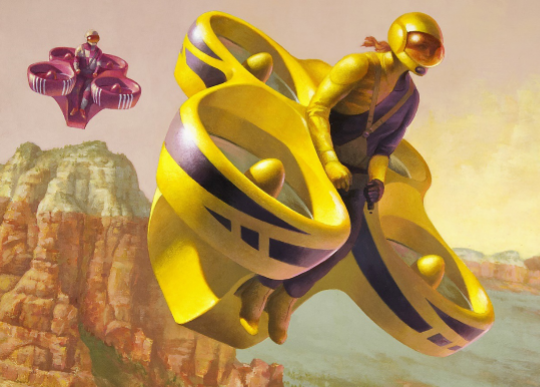 Figure 1-Novakinetics concept art [1]
By  Steve Sorden, Travis Byakeddy, Corey Marcum, Nathaniel Schaul
[Speaker Notes: corey]
Topic 1: Project description
Design a frame for piloted quadcopter aircraft designed by Novakinetics using Finite Element Analysis ANSYS simulations and modeling. Analyze different materials and dimensions for use in the frame.
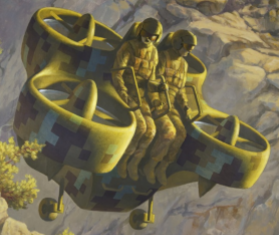 [Speaker Notes: corey]
Topic 2: Design Description
Client Redesign                                                                                Client Original Design
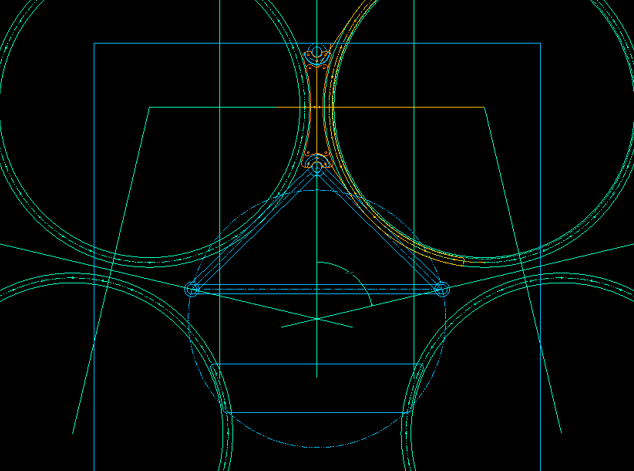 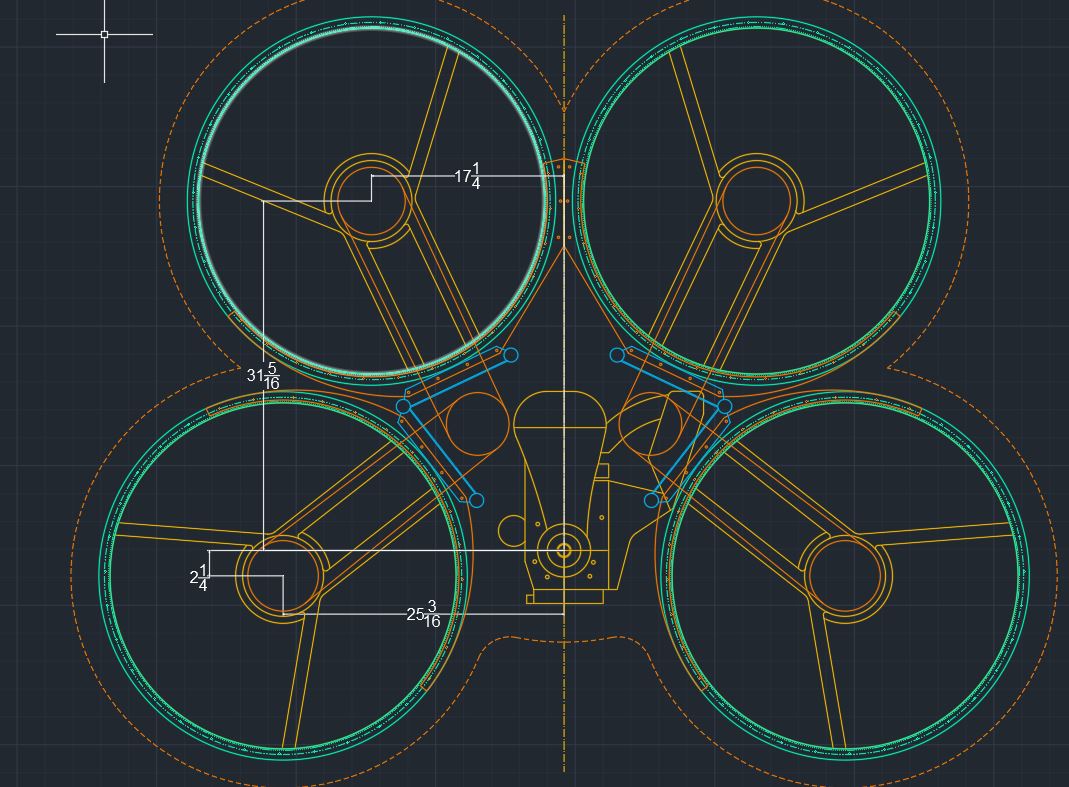 [Speaker Notes: corey]
FanFlyer Shell Design
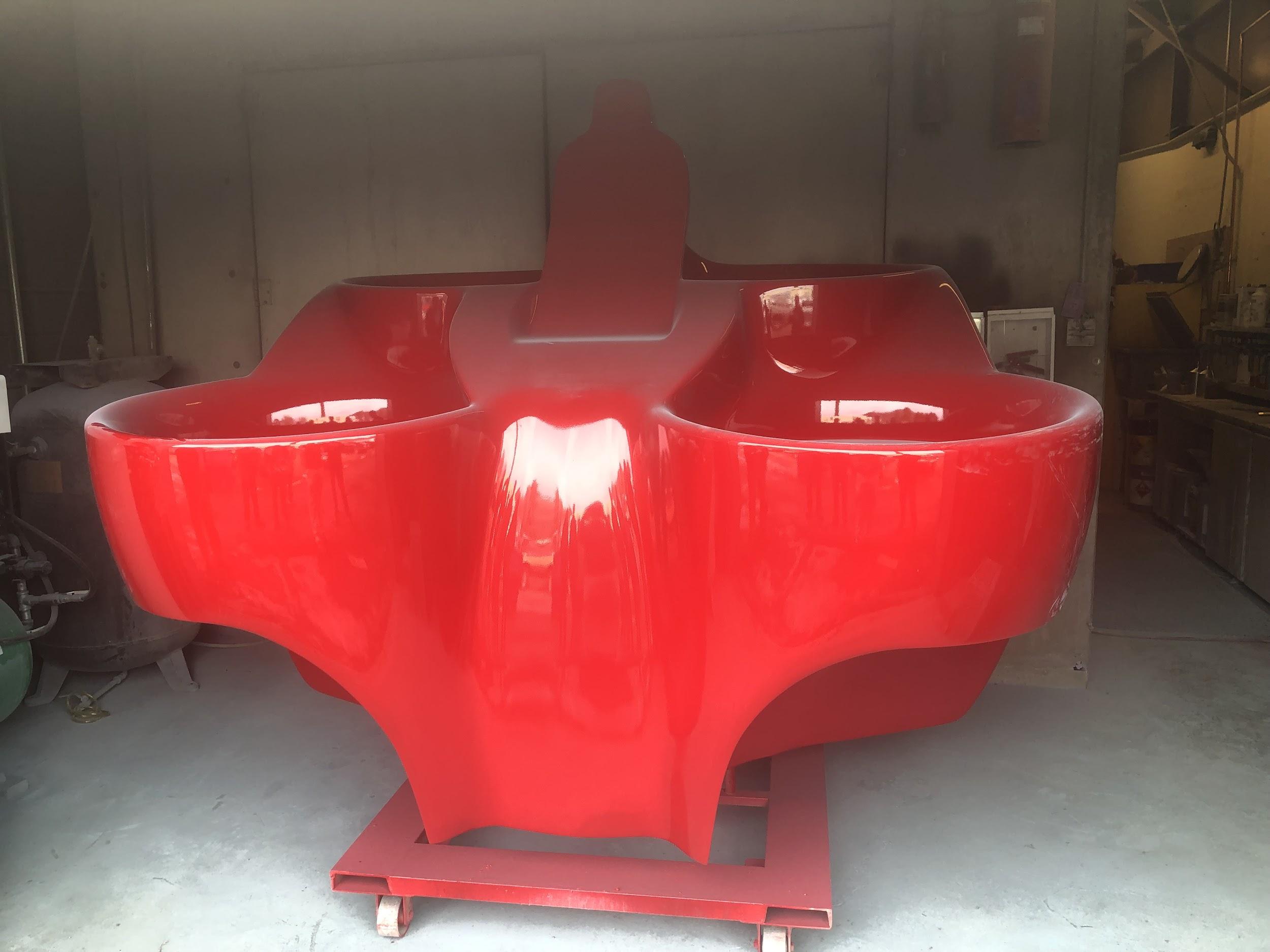 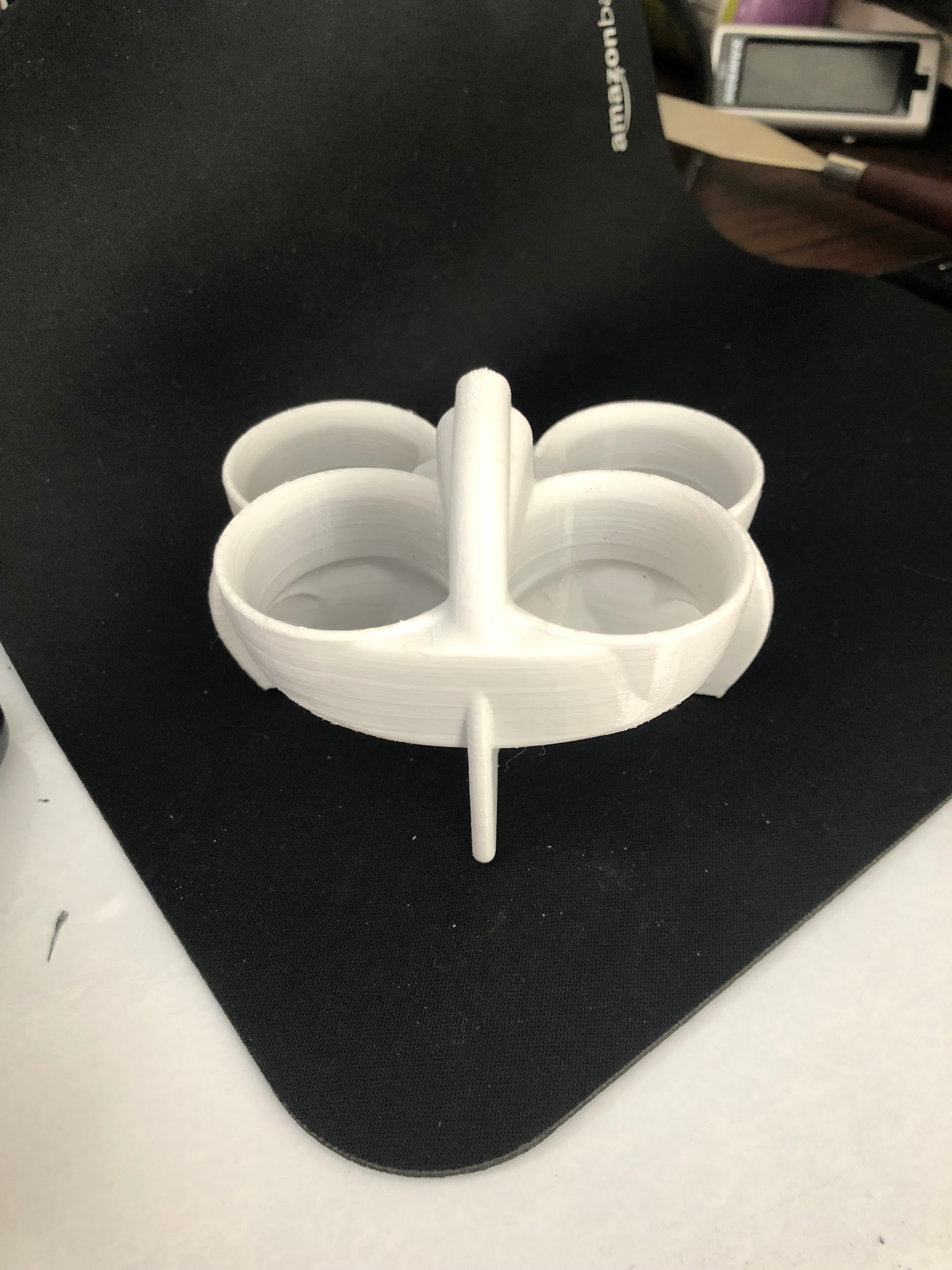 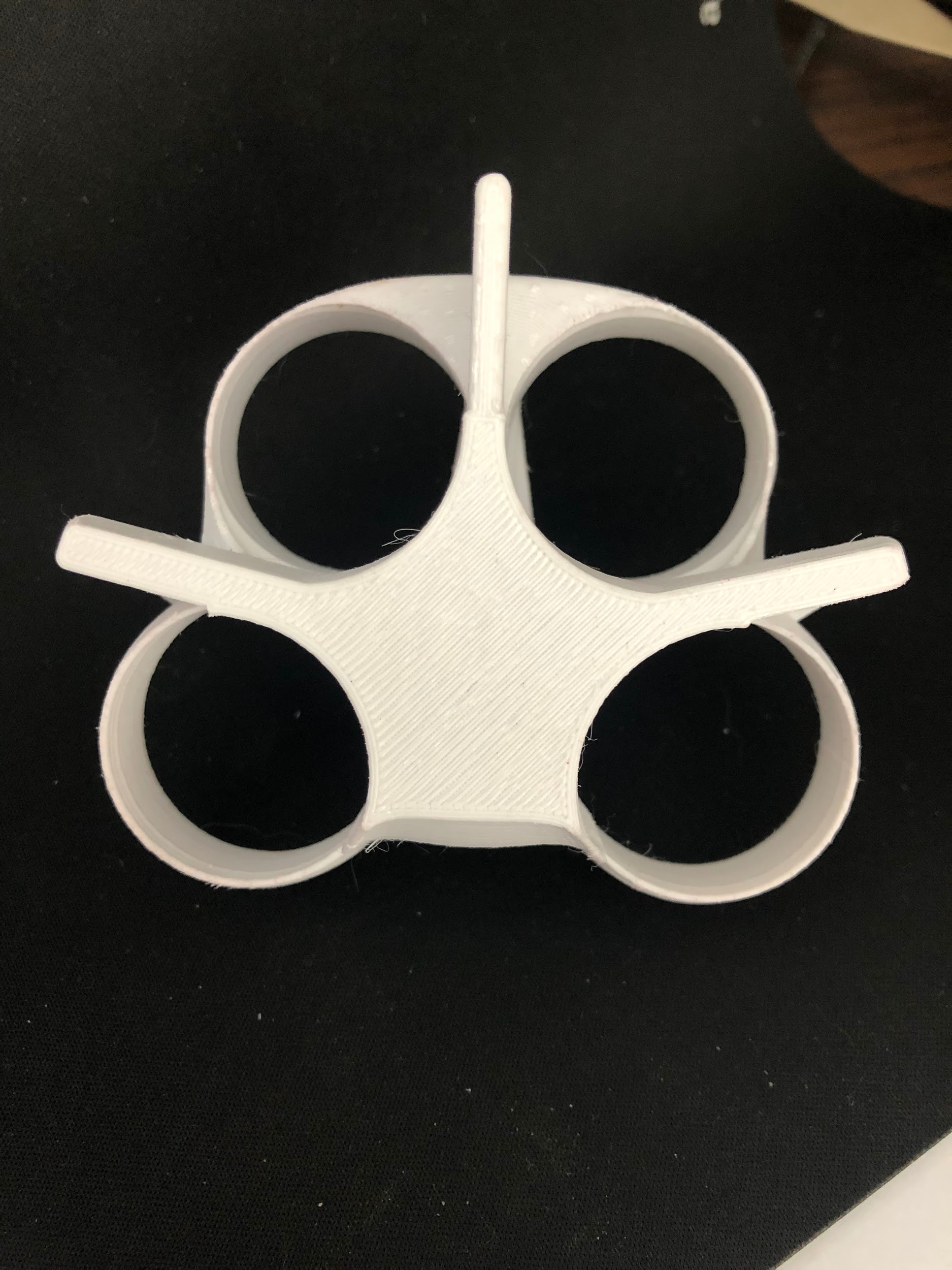 Back FanFlyer
Bottom FanFlyer
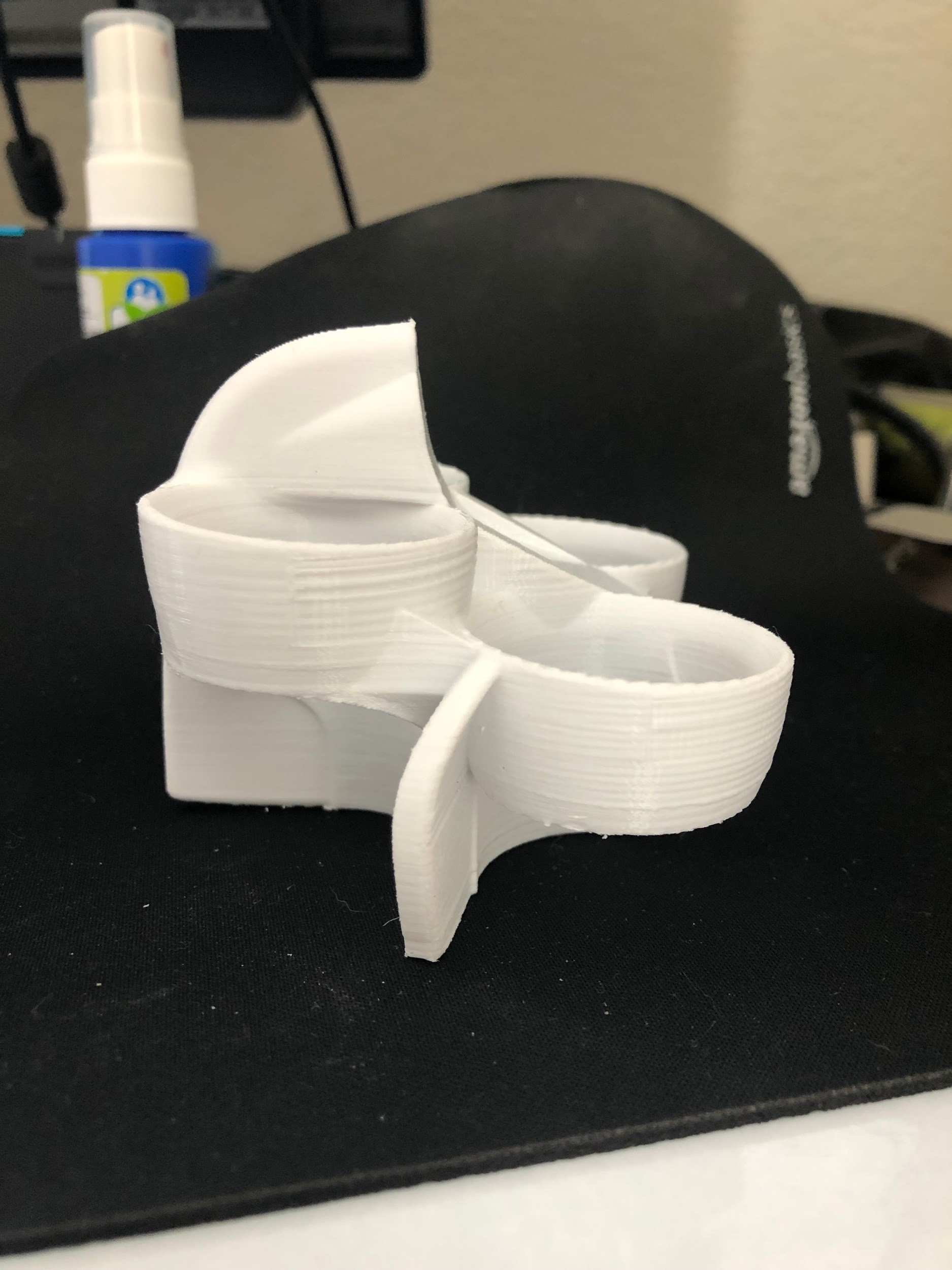 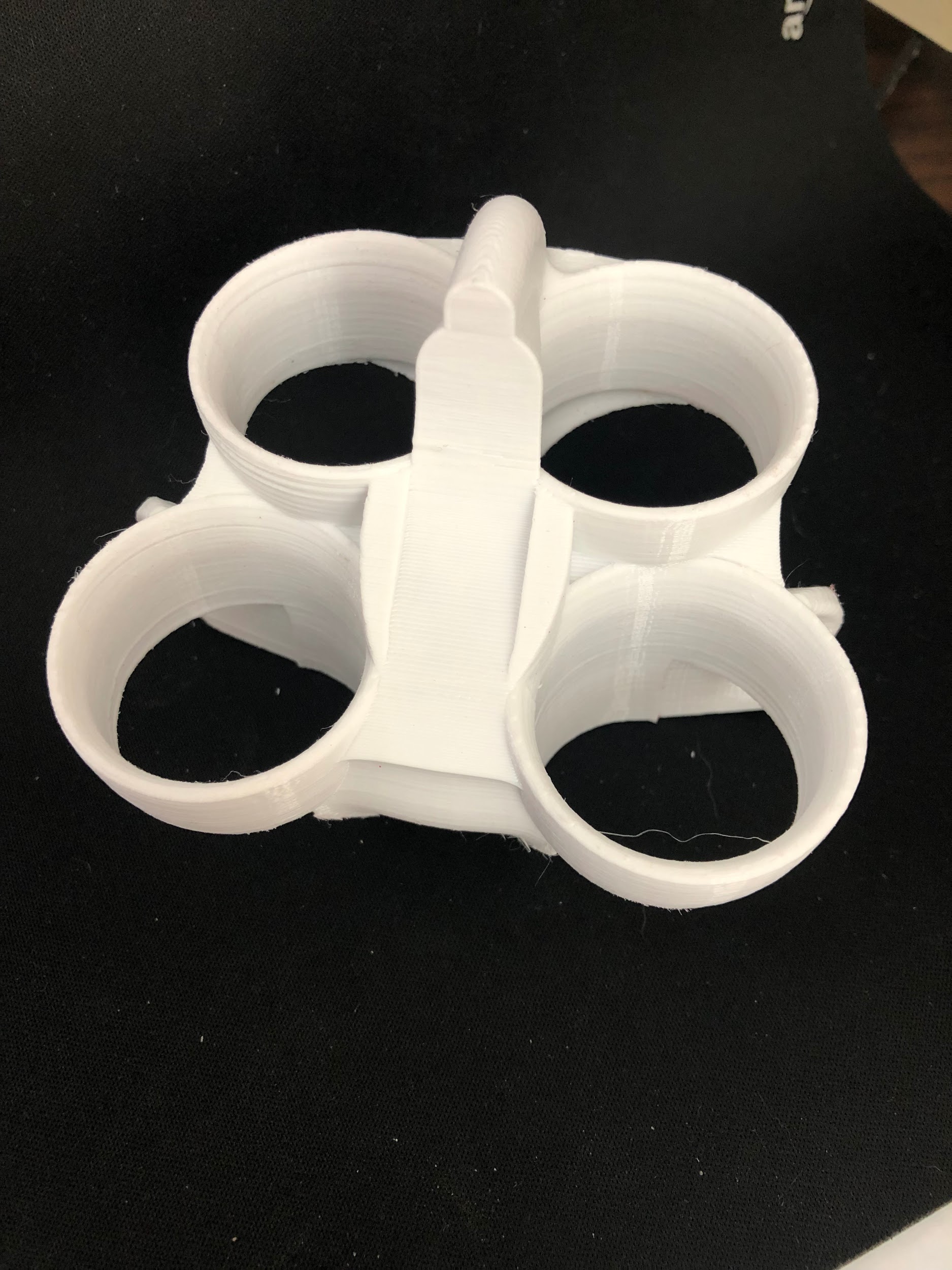 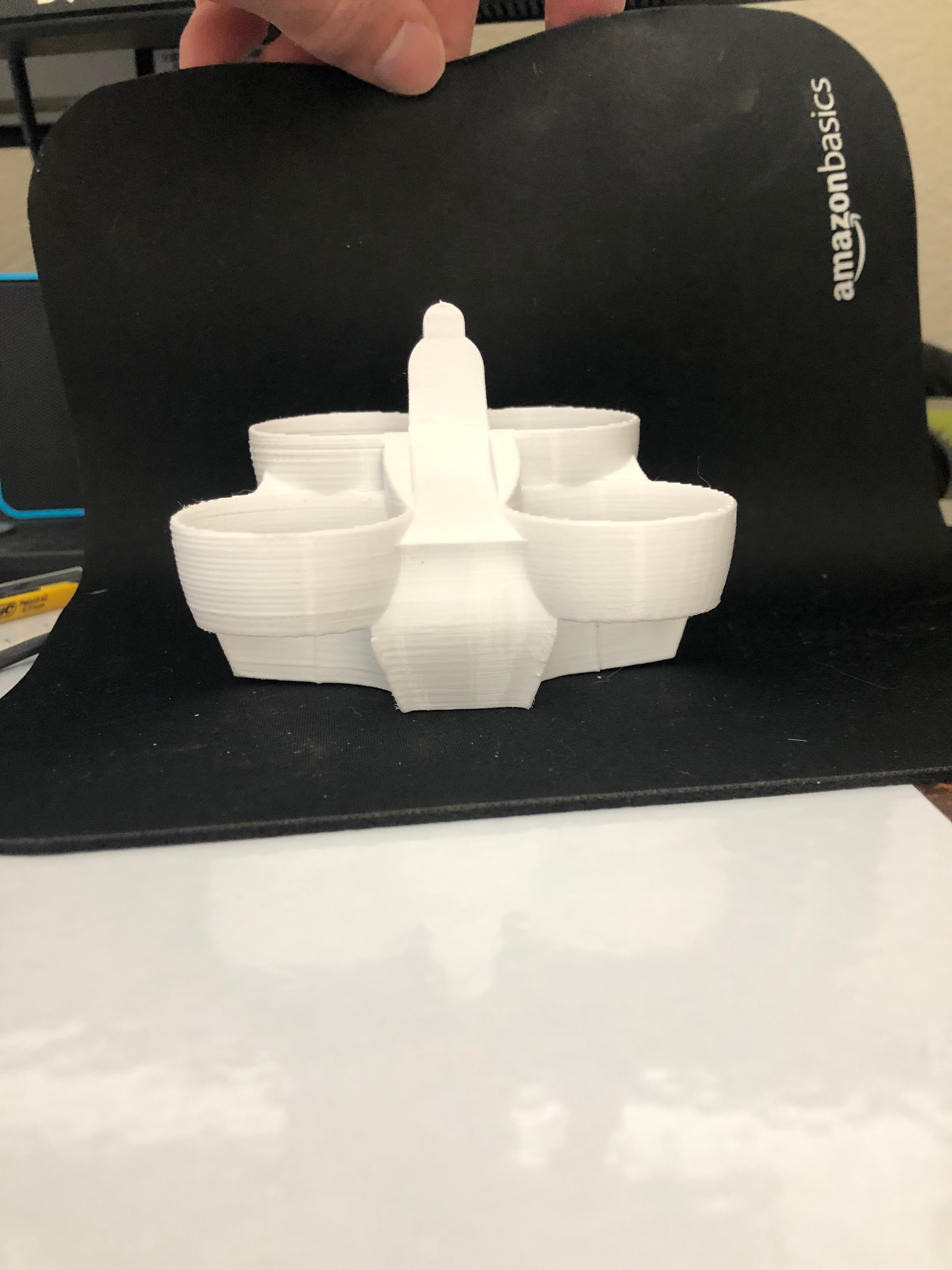 Left FanFlyer
Iso FanFlyer
[Speaker Notes: steve]
Design Specifications
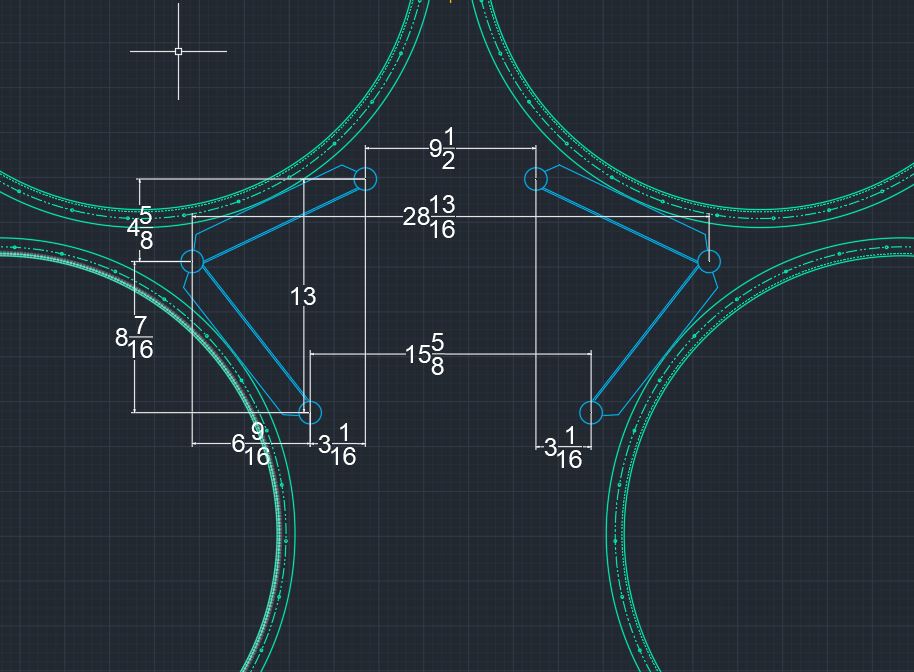 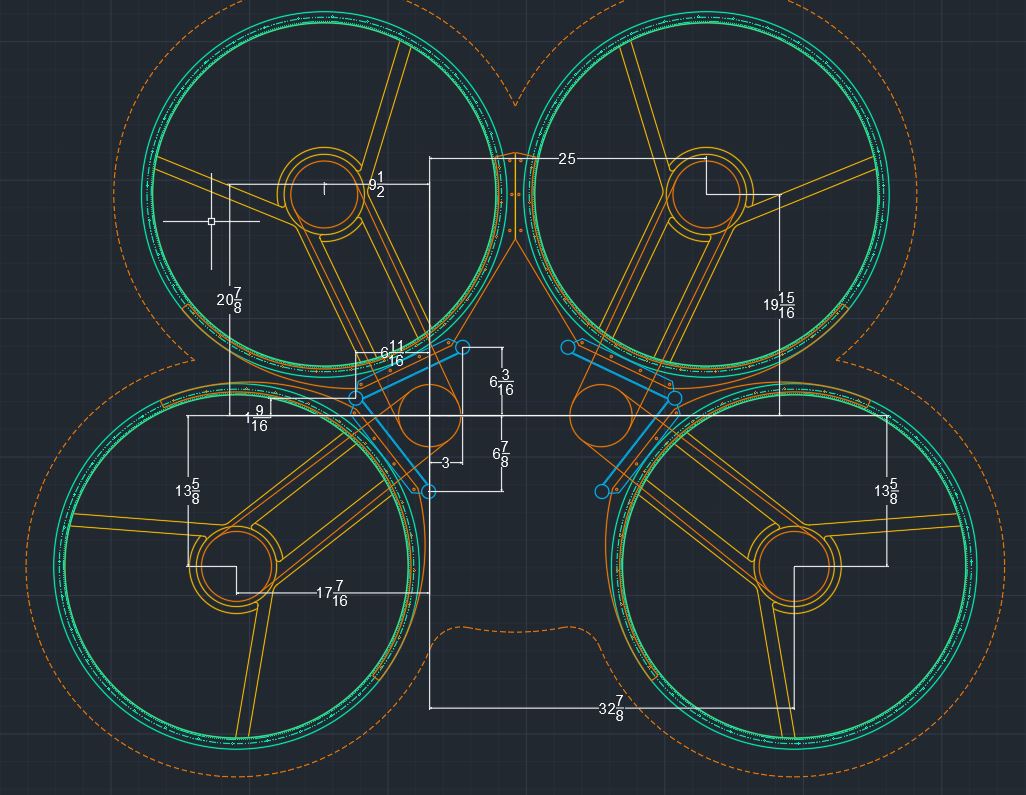 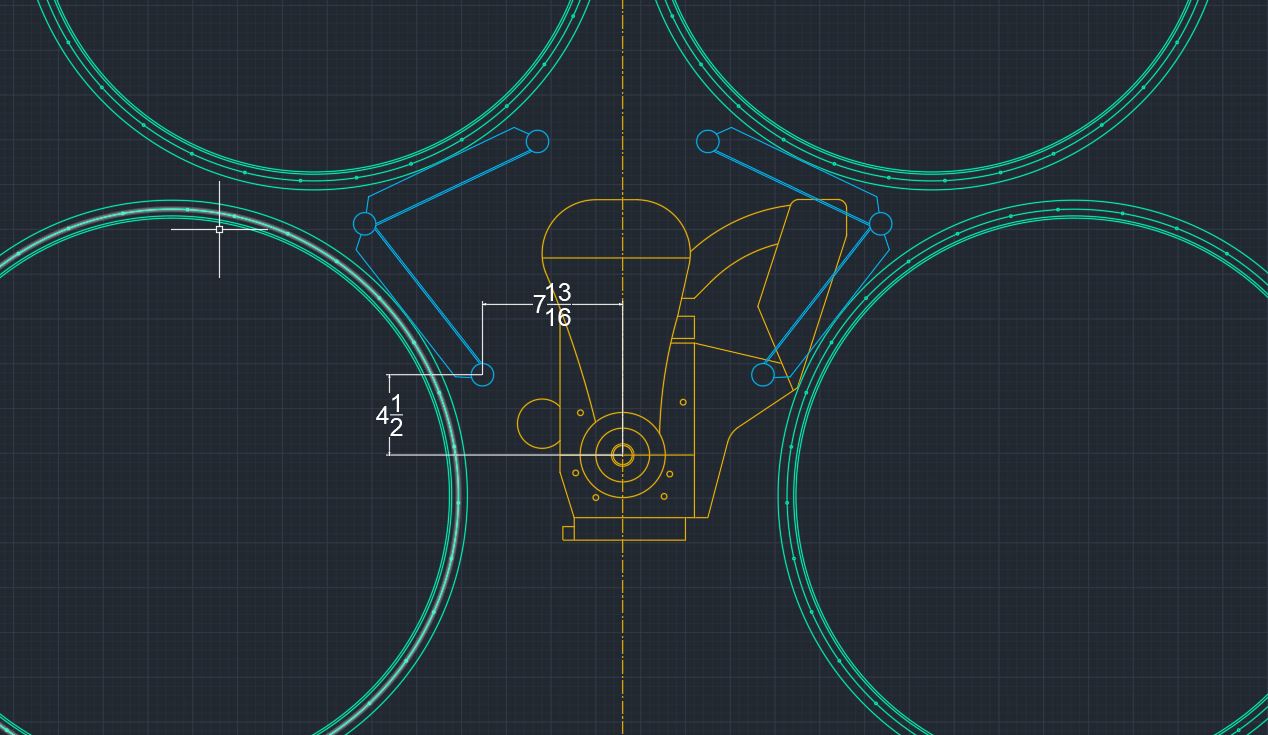 [Speaker Notes: steve]
Topic 3: ER & Manufacturing thus far
Sketches
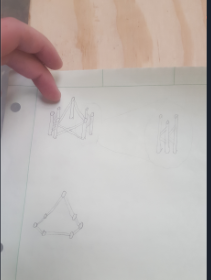 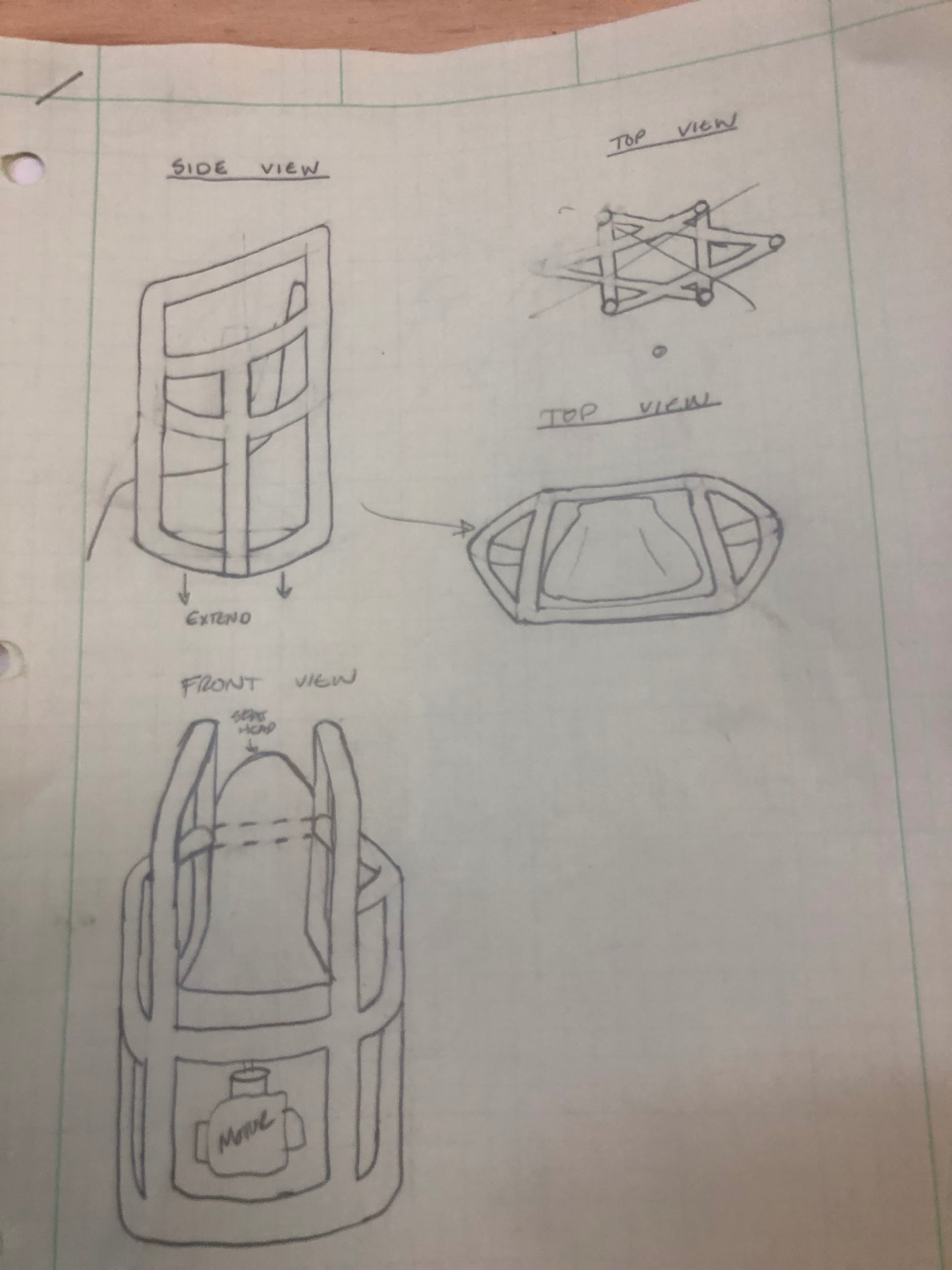 General Concepts
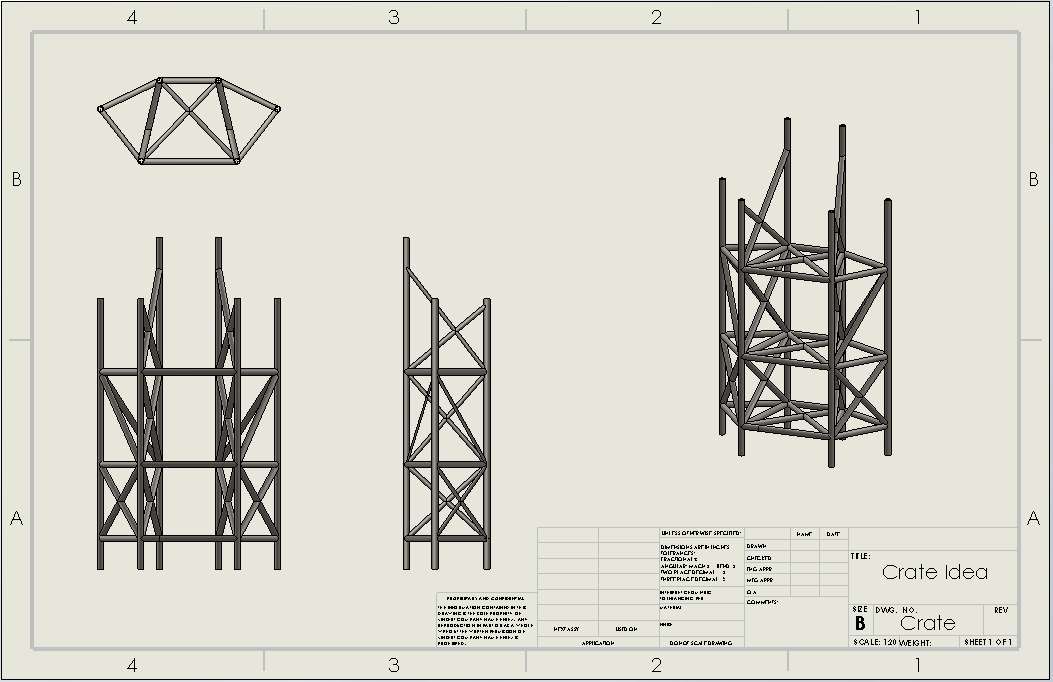 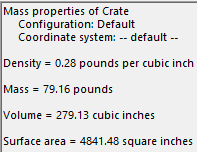 Upgraded Concept
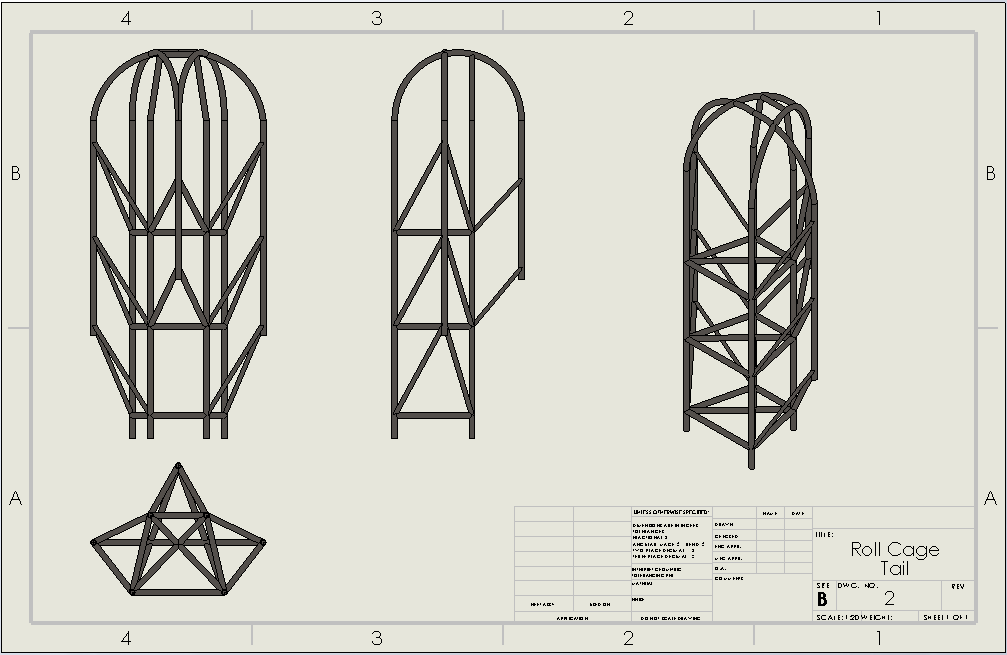 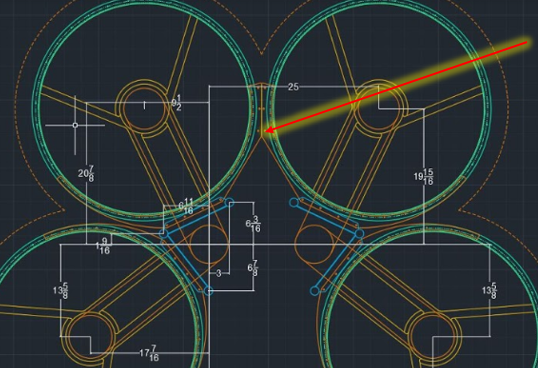 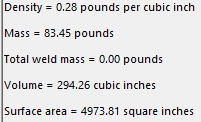 Location of 7th requested support
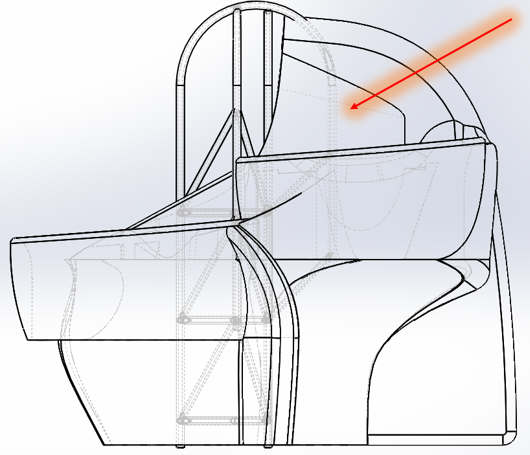 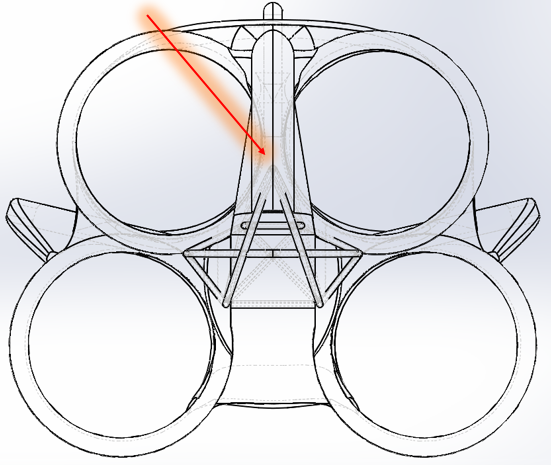 Top                                                                                                                                     Side
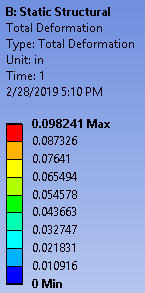 Center Fixed point - Deformation
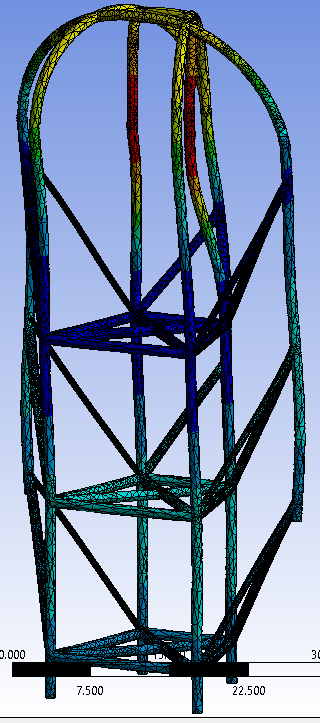 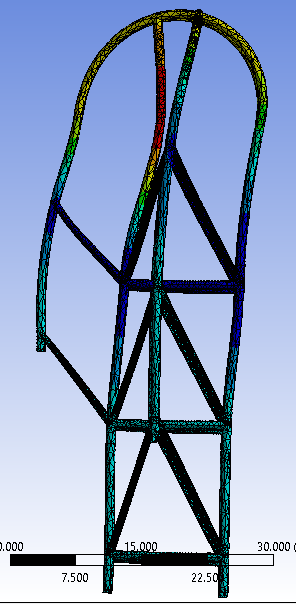 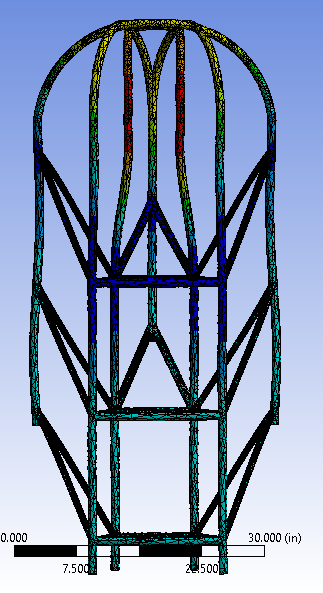 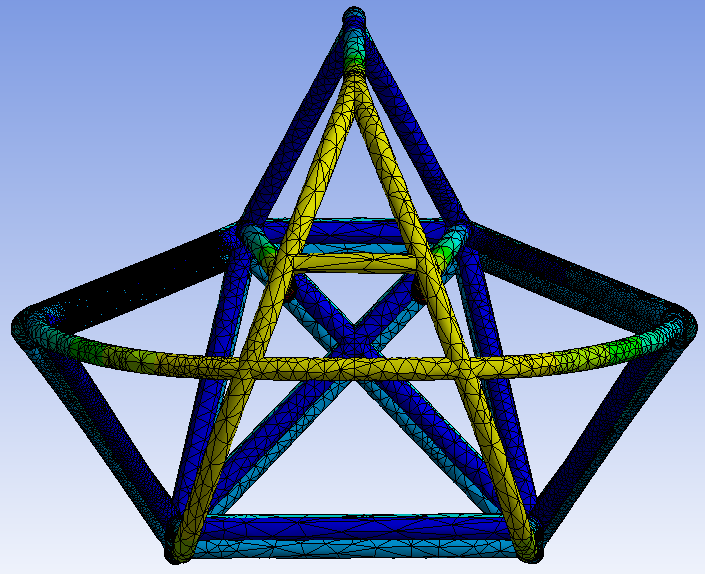 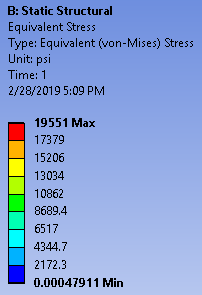 Fixed Center Point - Stress
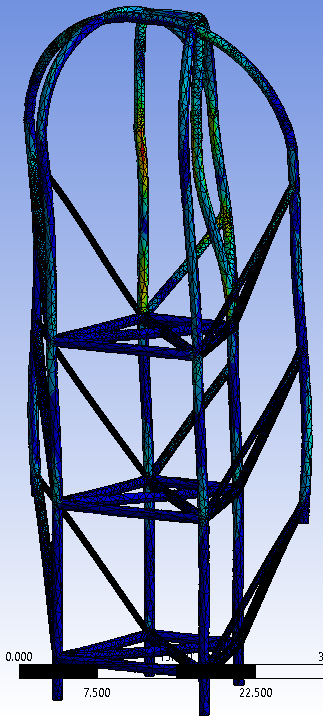 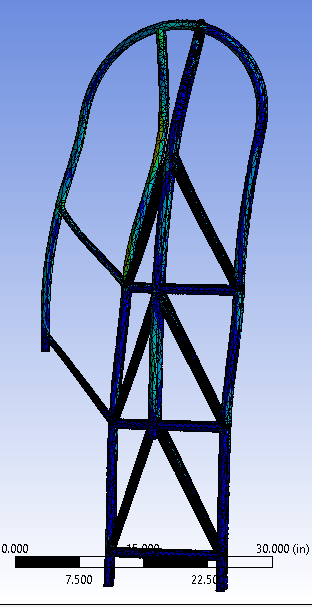 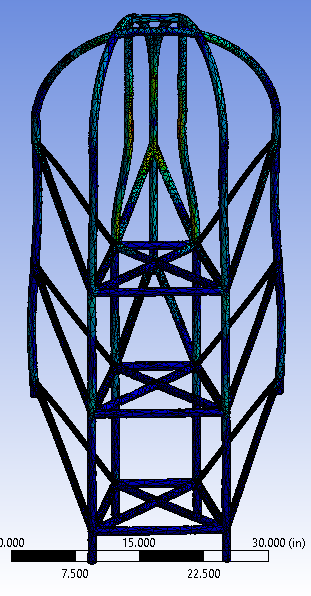 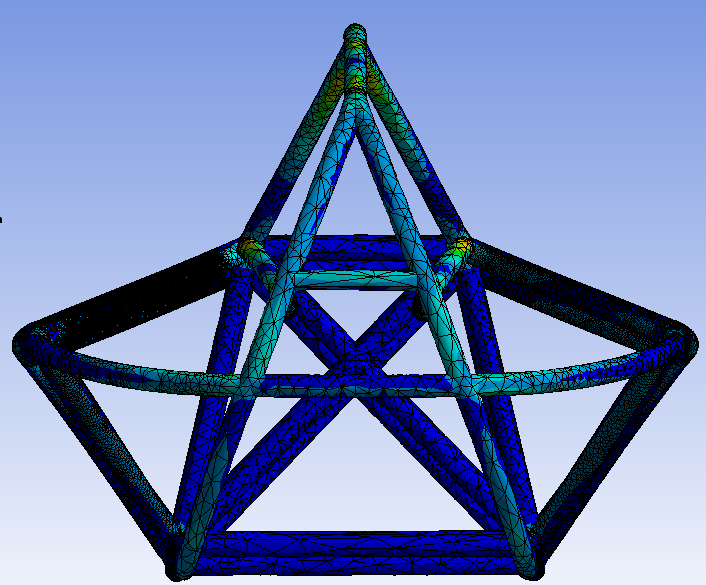 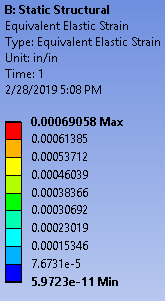 Fixed Center Point - Strain
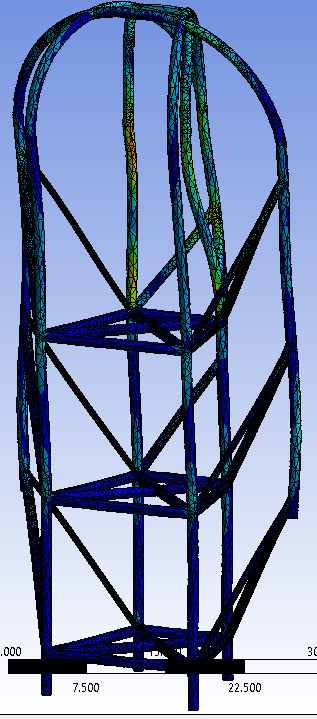 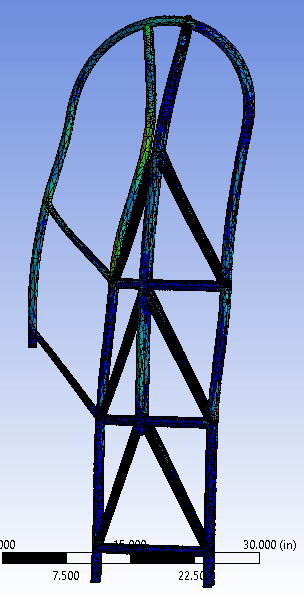 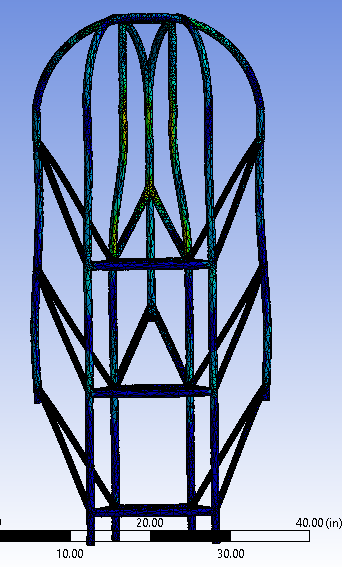 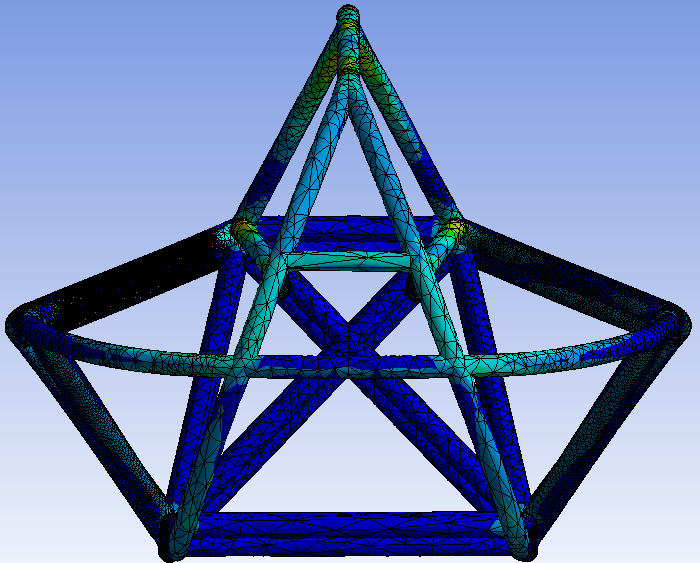 Various Fixed ANSYS points
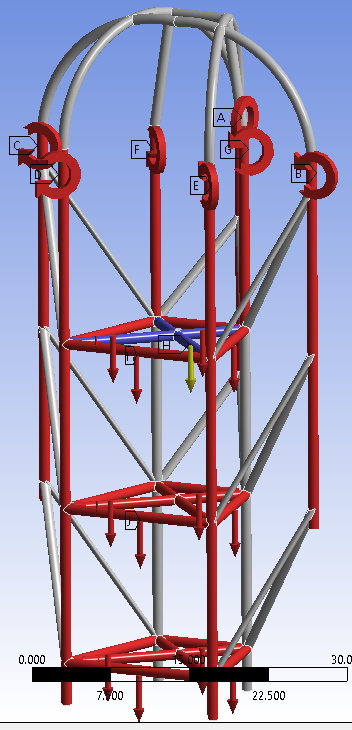 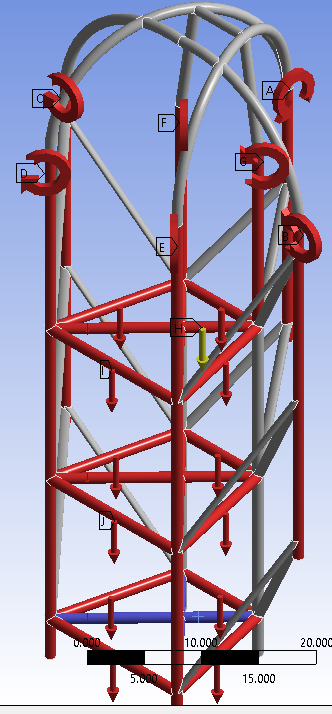 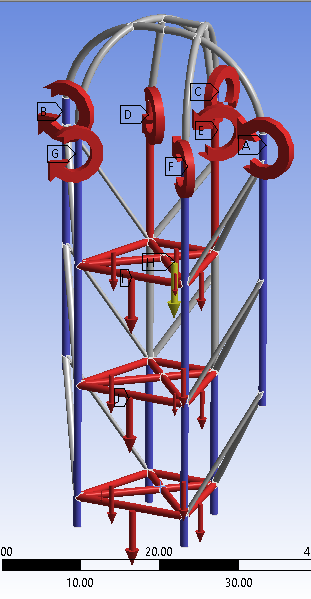 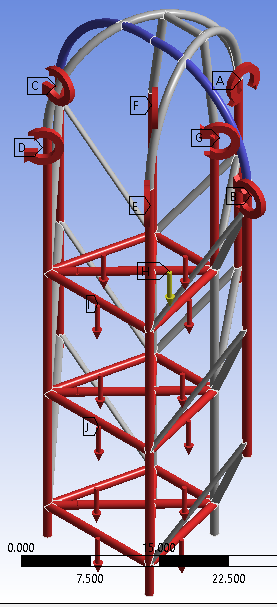 Center                                                 Top                                              Bottom                                            All Vertical
Redesign 2 - one vs multiple fixed points
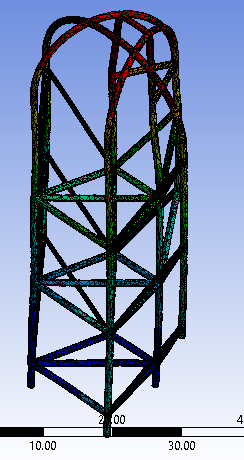 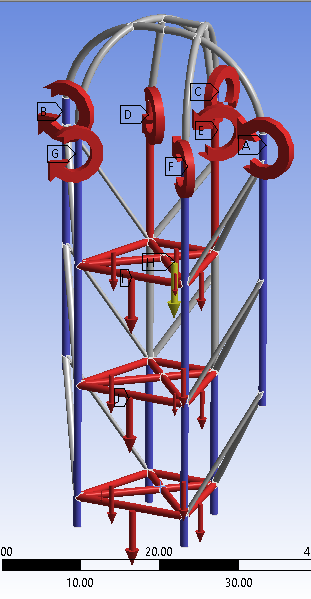 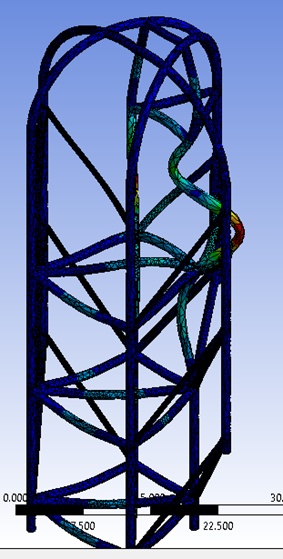 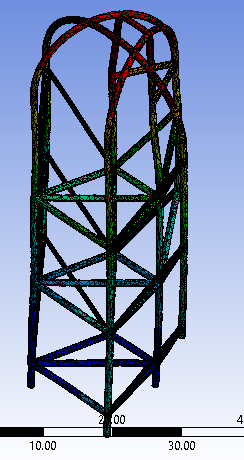 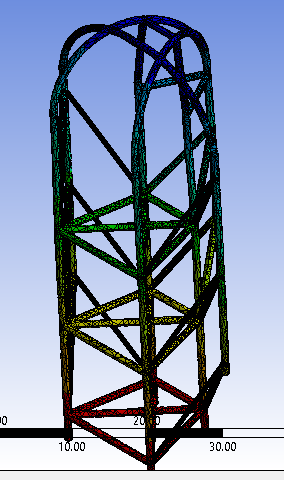 Multiple Fixed Points
Bottom  Fixed point                                   Top Fixed point
Frame and Shell
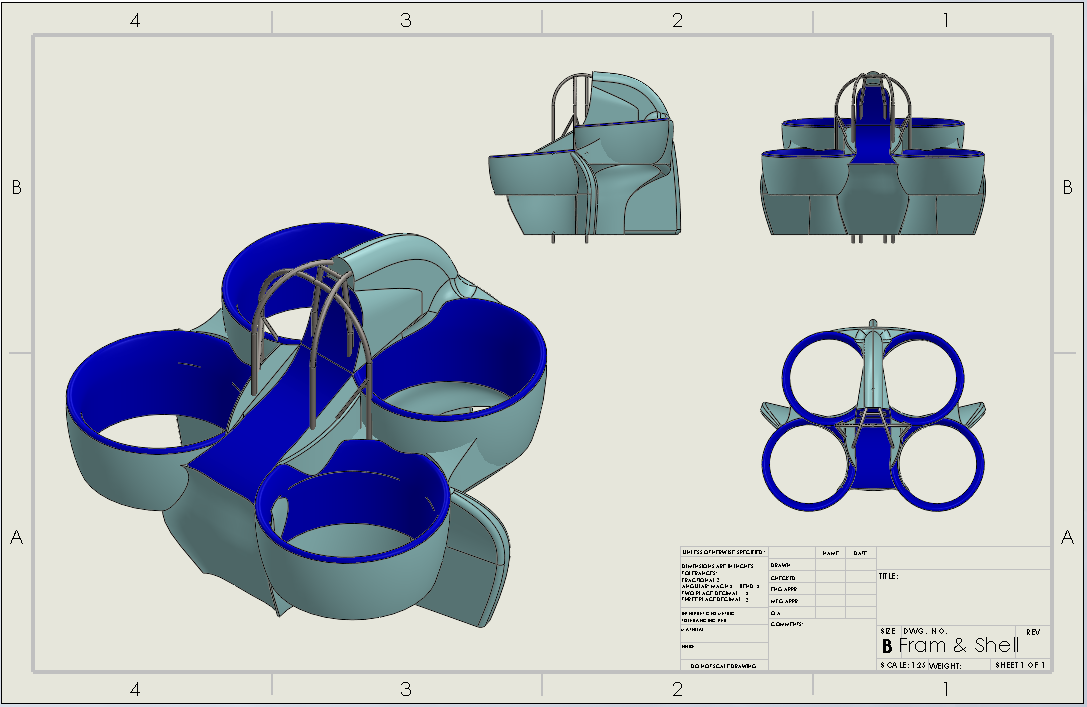 Recommendations
Met with Dr. Penado, ME454 professor
-Closed form solutions  for calculations of G-Forces.
-Use ANSYS mechanical APDL 19.1 instead of ANSYS Workbench
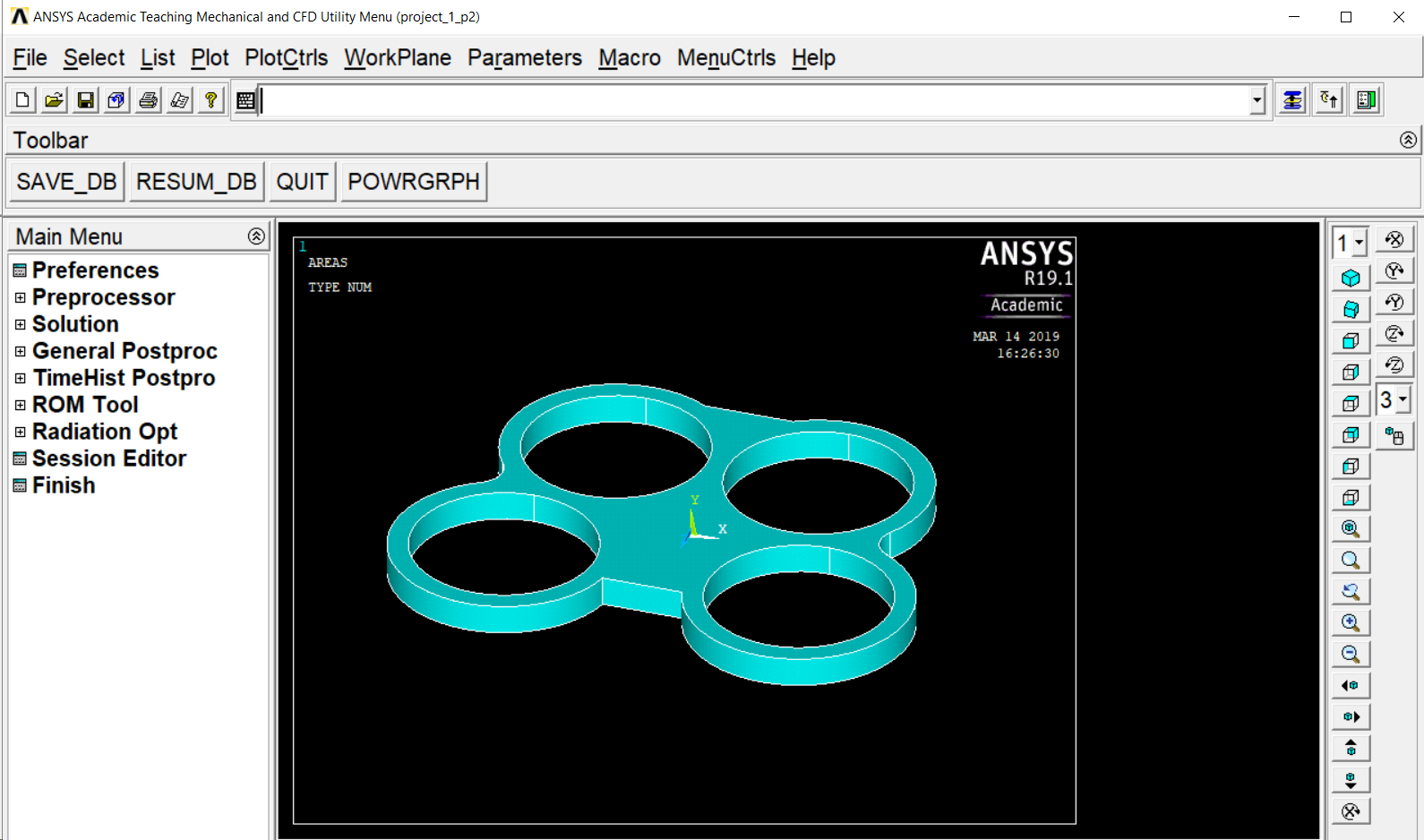 ANSYS mechanical APDL 19.1
Materials List
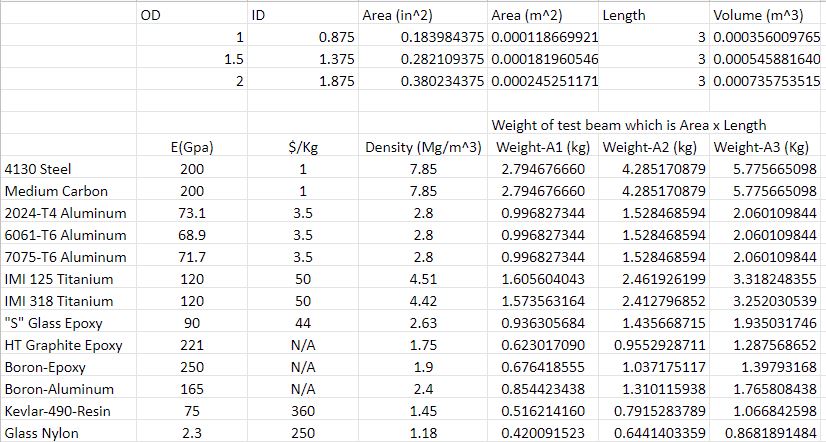 [Speaker Notes: steve]
Simple FEA Deflection Hand Calculations
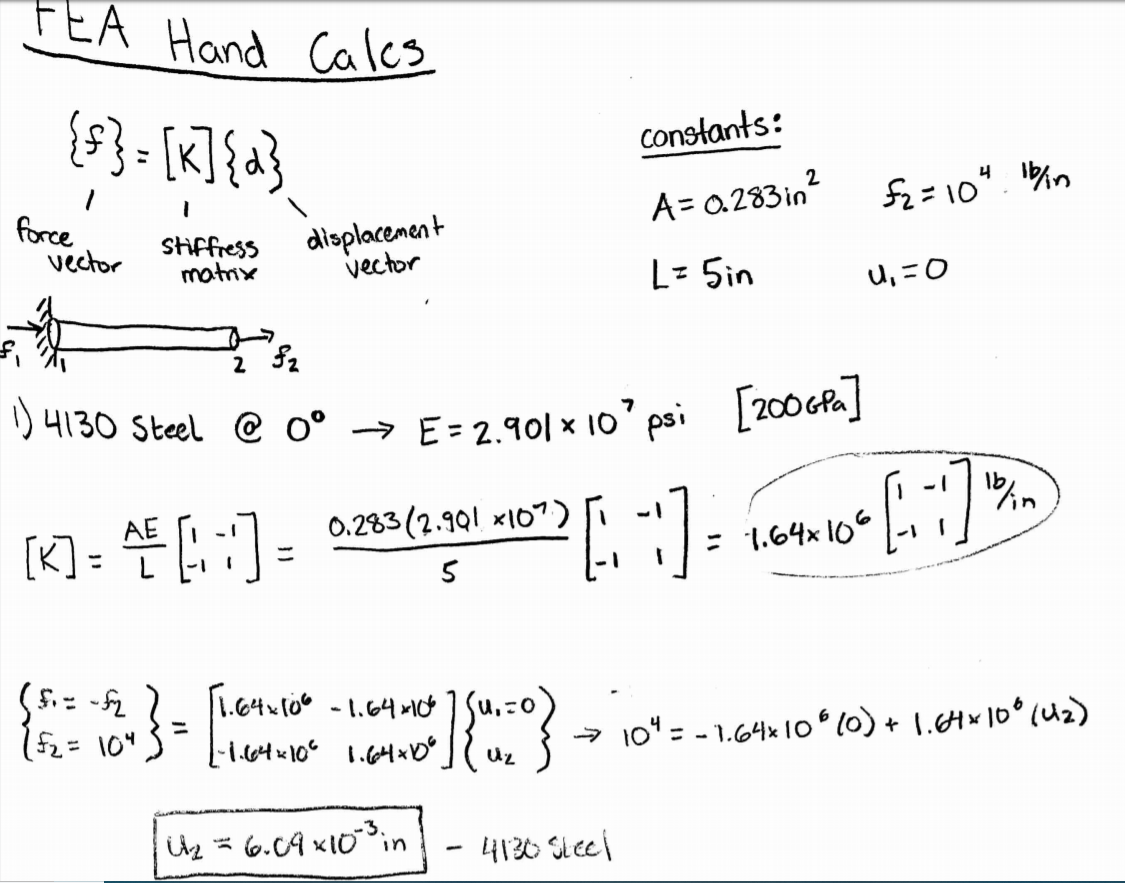 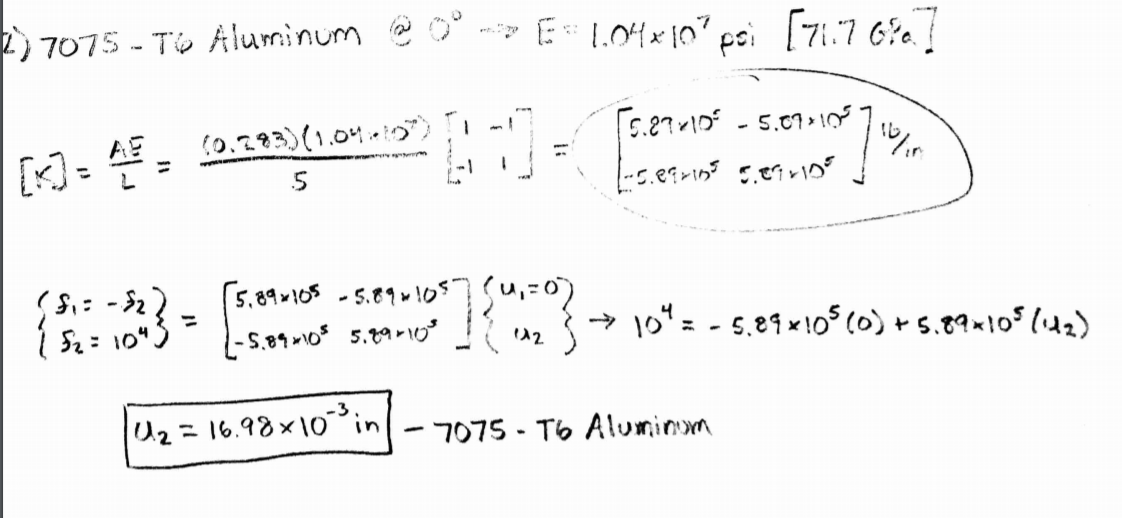 Deflection for 4130 Steel: 0.1547 mm
Deflection for 7075-T6 Aluminum: 0.4313 mm
Aluminum is 2.8 times larger
[Speaker Notes: corey]
Materials Cont.
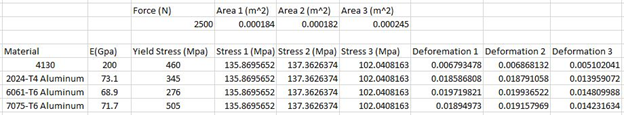 [Speaker Notes: steve]
Euler’s Formula For Critical Loads [1]
Critical Load Formula
Critical Stress Formula
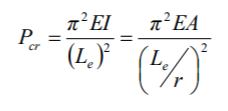 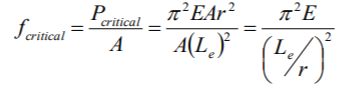 [Speaker Notes: corey]
Material Testing [2]
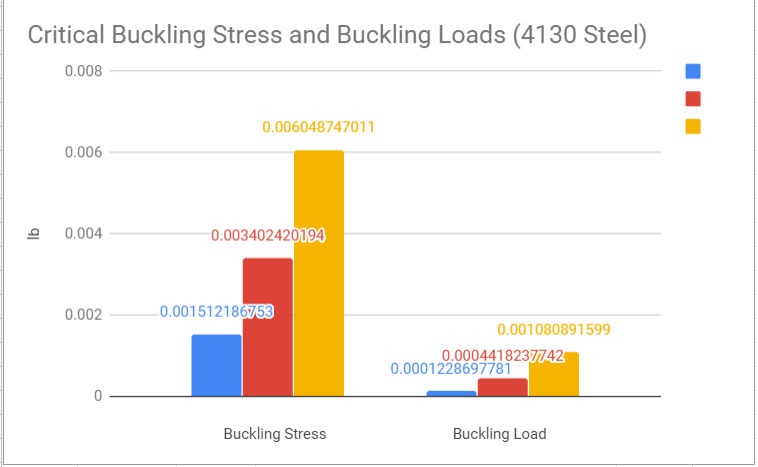 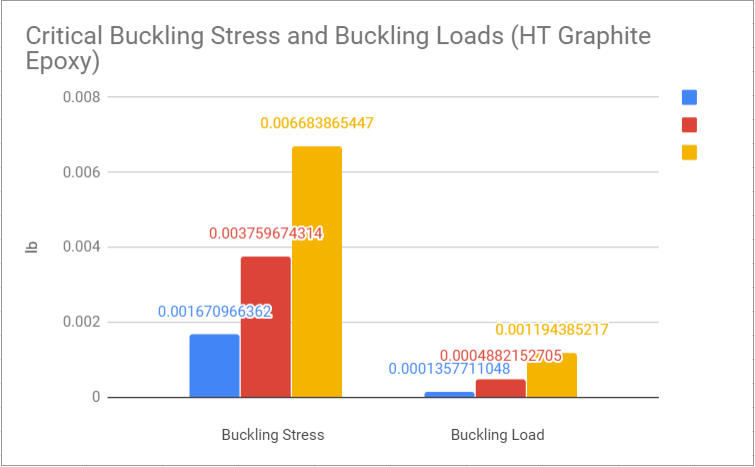 Blue = 1 in OD,    Red = 1.5 in OD,    Yellow = 2 in OD
t (thickness) = 0.125 in,    l (length) = 3 in											
Clients choice (4130 Steel) vs Competitive choice (HT Graphite Epoxy)
[Speaker Notes: corey]
Topic 4: Schedule & Budget
Budget
Client based
Schedule
Determine final design and present it to Jim Corning
On going hand calculations and ANSYS simulations for better designs
Moving Forward [2]
Travis: Perform more ANSYS simulations for each frame redesign. Continue with the proper 4130 steel properties addition to ANSYS. Continue with 3d printed force model of the Flyer, to help visualize contributions. Test ANSYS models under different approved  materials. Continue with client solidworks redesigns. 						
Steve: Redesign frames with client and Ansys considerations, Model new frames within solidworks, assist Travis in ansys modeling of proposed frames, continue materials list and consider proposed materials to client based on research and FEA stress and deformation calculation, aid in hand calculations for FEA check, Print final proposed frame for client.	
Corey: Continue hand calculations once a final frame has been designed, create working code program to test different materials under different boundary conditions, aid in designs for final proposed frame for the client, aid in ANSYS analysis of different frames.	
Nathaniel: Choose a final design for our client with team.
References
[1] Rigid Frames - Compression and Buckling. Note Set 11.1. 2013. Available: http://faculty-legacy.arch.tamu.edu/anichols/index_files/courses/arch614/arch614old/NS11-1frames.pdf
[2] NAU FanFlyer Team. ‘Hardware Review 1,’ Flagstaff, 2019.